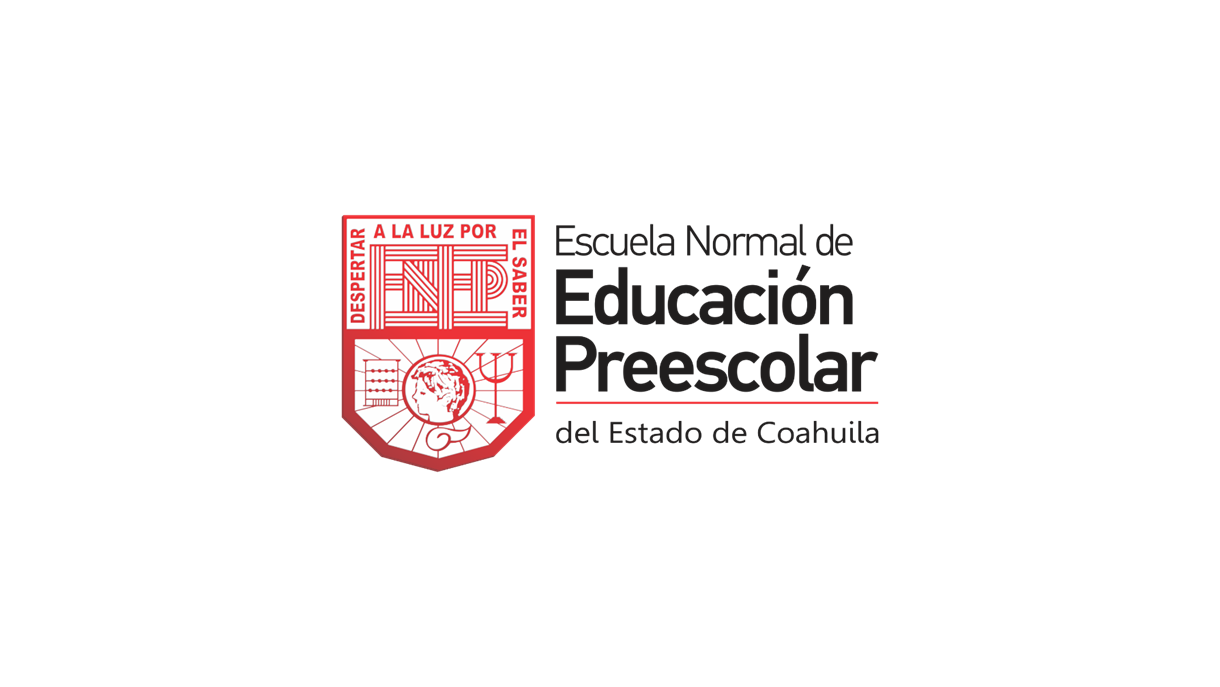 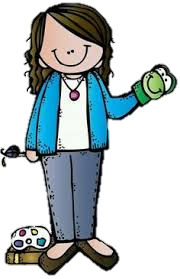 Diario de campo de la alumna practicanteJardín de niños “Eutimio Alberto Cuellar Goribar” 2°A Nombre de la alumna practicanteDiana Sofia Gutierrez Zapata
Diario de la alumna
Jardín de niños “Eutimio Alberto Cuellar Goribar” 
2°A 
Nombre de la educadora practicante
Diana Sofia Gutierrez Zapata
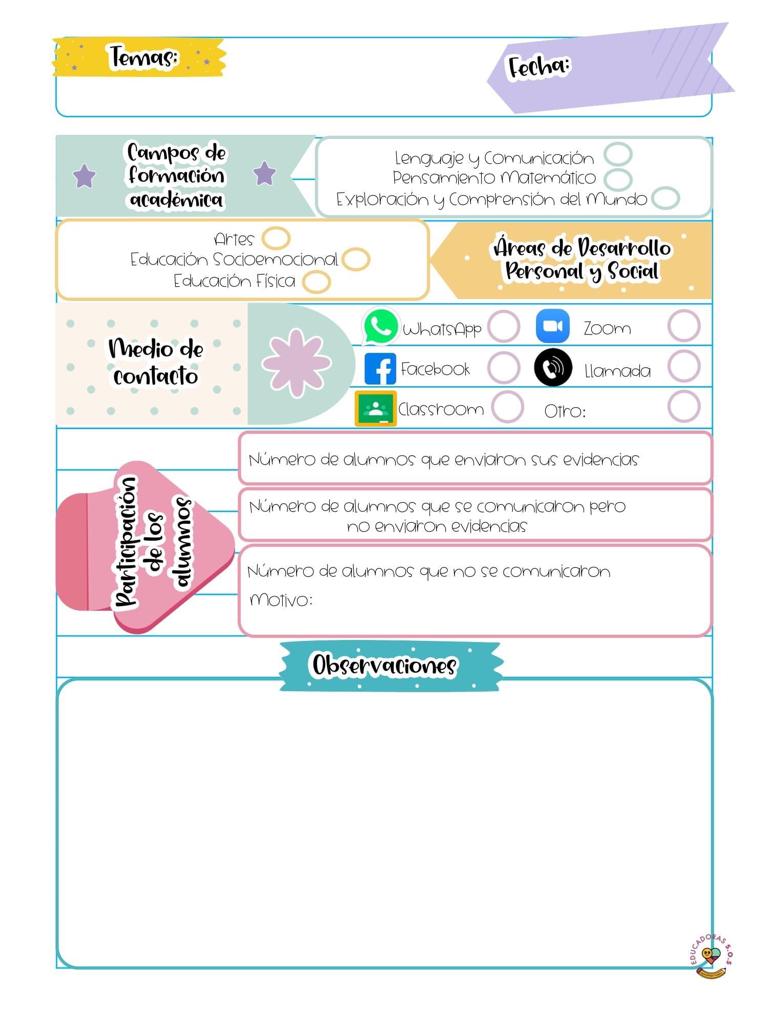 09 de marzo de 2021
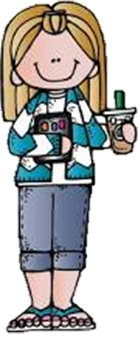 Los alumnos mandan las evidencias por semana en la recopilación del álbum 
Los alumnos se dividen en dos grupos para tomar las salas de Facebook y se conectan en días rotativos, se conectaran el jueves en un horario de 9 y 10 am.
De la intervención de la clase virtual reflexiona acerca de:
¿Cómo desarrolle la clase?
El día de hoy se realizo un video explicando las actividades que se realizaran en el día, la primera actividad consiste en identificar los animales que viven en la selva así como investigar uno en especial y describir sus características. La segunda actividad se realizo con un dado, tirarlo y registrar la cantidad, relacionando el número con la cantidad. 
¿ Que mejoras puedo realizar?
Realizar los videos mas llamativos